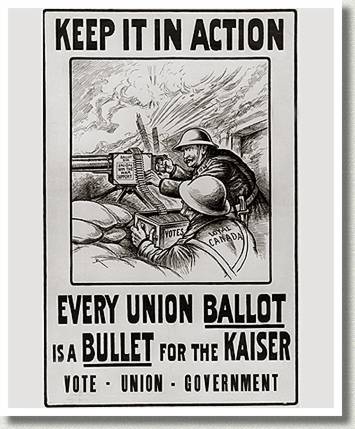 The Conscription Crisis (1917)
[Speaker Notes: Discuss what this poster suggests. Ask students if they can think of reasons for why this poster would be effective.]
[Speaker Notes: Ask students why they think volunteer enlistment is declining. Discuss reasons including: people having a better understanding of what the war looked like and the mounting numbers of casualties.]
Some Background
Regulation 17 – Ontario Ministry of Education, French language instruction limited to the first two years of instruction (1912/1913)
Quebec had no particular loyalty to either France or Britain
Some Background
There were very few Francophone people in important positions in the army
Predominately Catholic - discrimination
Borden’s Promise
Prime Minister Robert Borden promised no conscription
Borden promised Britain 500,000 troops
[Speaker Notes: Wh]
Borden’s Promise
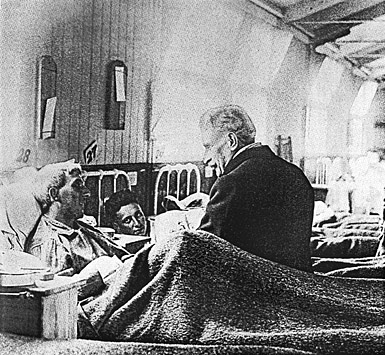 In 1917, after visiting the troops, and facing declining enlistment Borden tabled conscription legislation
"Dear Sir Robert, Do you not think, in light of our population, that we have largely done our share? The people are agitated. ... In the province of Quebec; we can expect deplorable revolts. Will this not end in bloodshed?“
							archbishop of Montreal, Monseigneur Bruchési
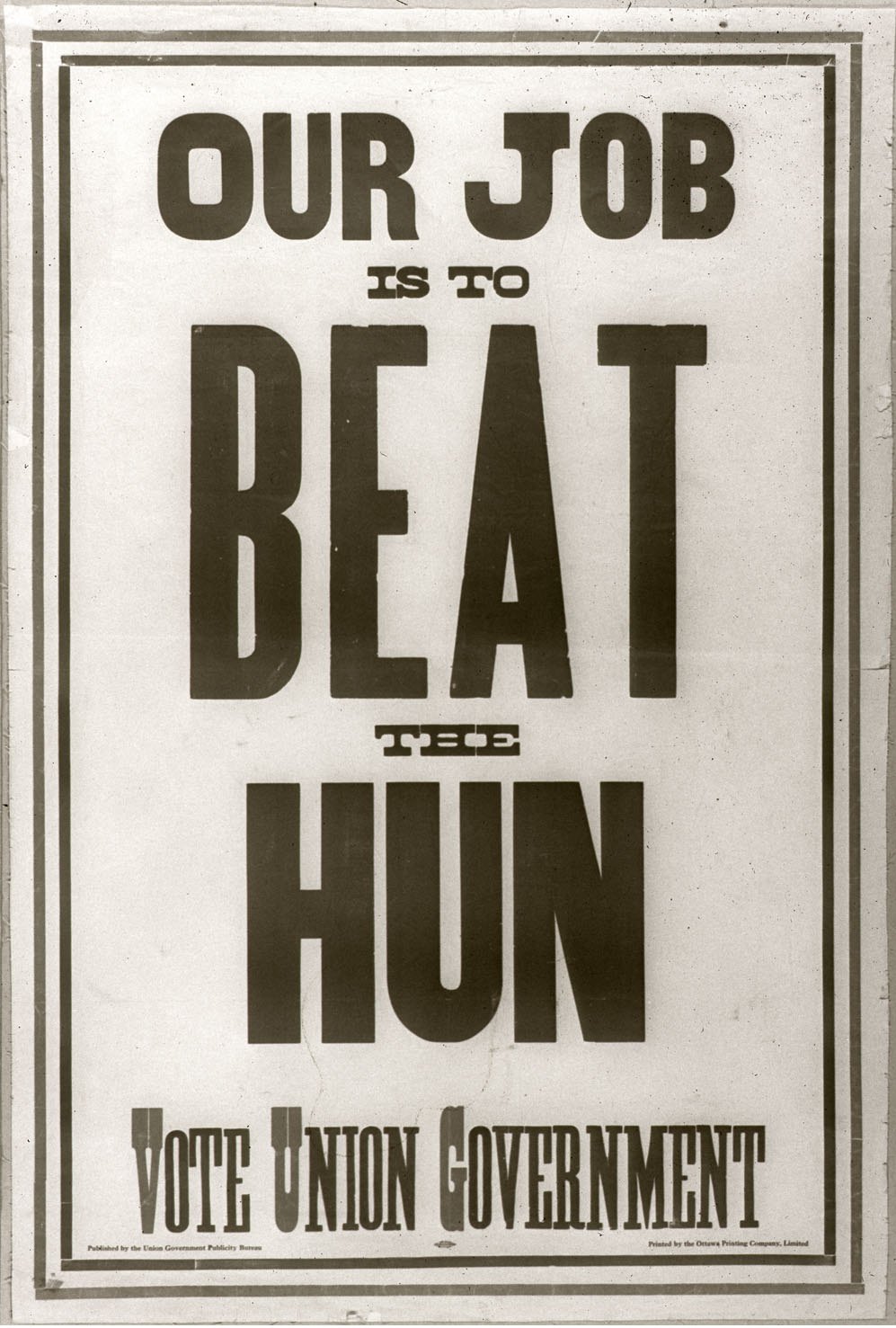 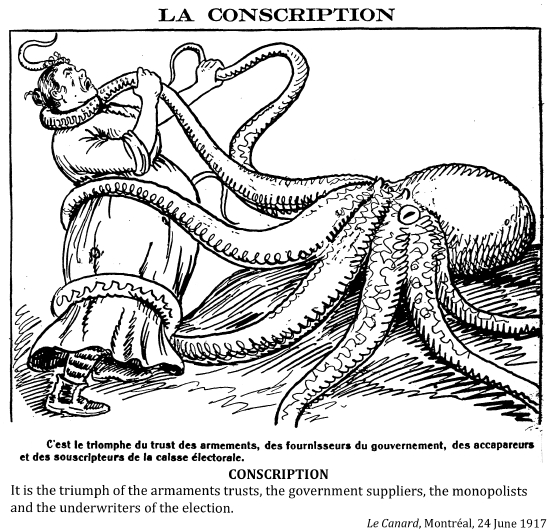 Against Conscription
Quebec

Farmers
[Speaker Notes: Ask the students why?]
For Conscription
For Conscription
Soldiers

Soldiers families
[Speaker Notes: Ask the students why?]
Get it Passed
Military Voters Act

Wartime Elections Act
And then we riot……
Joseph Mercier arrested at a bowling alley for not having his conscription papers, March 28, 1918 – Holy Thursday
A large crowd gathered (Mercier was released) 
The crowd began to loot army registrars, shoving files and documents in the snow
And then we riot……
Began breaking windows of English shops
Riots in the streets of Quebec City for 4 days
Soldiers from Ontario and West brought in to put the riots down on April 1 (Easter Monday)
And then we riot……
4 unarmed civilians were killed
Dozens wounded
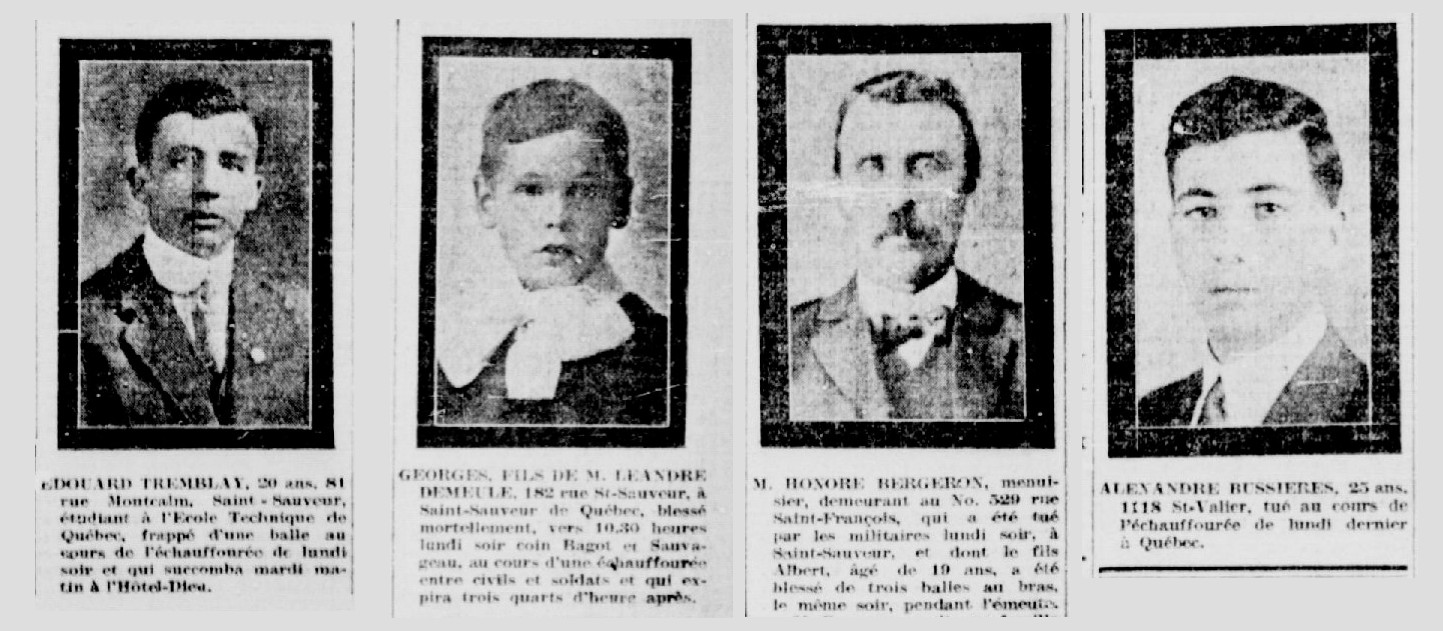